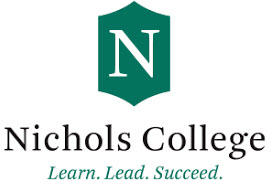 Project Based Learning: Developing Best Practices with Corporate Partnerships and Faculty
Tim Liptrap and Brittany Jacobs, Nichols College
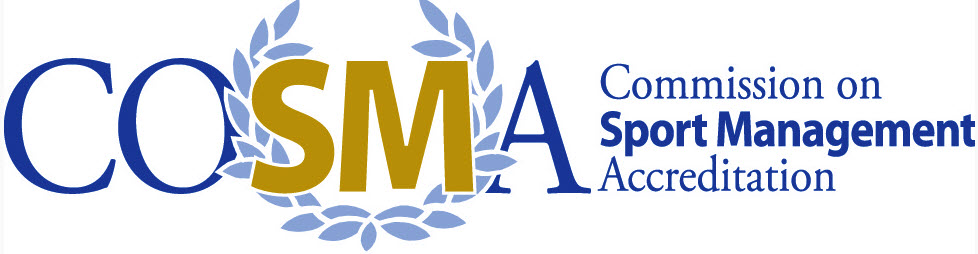 Goals of today
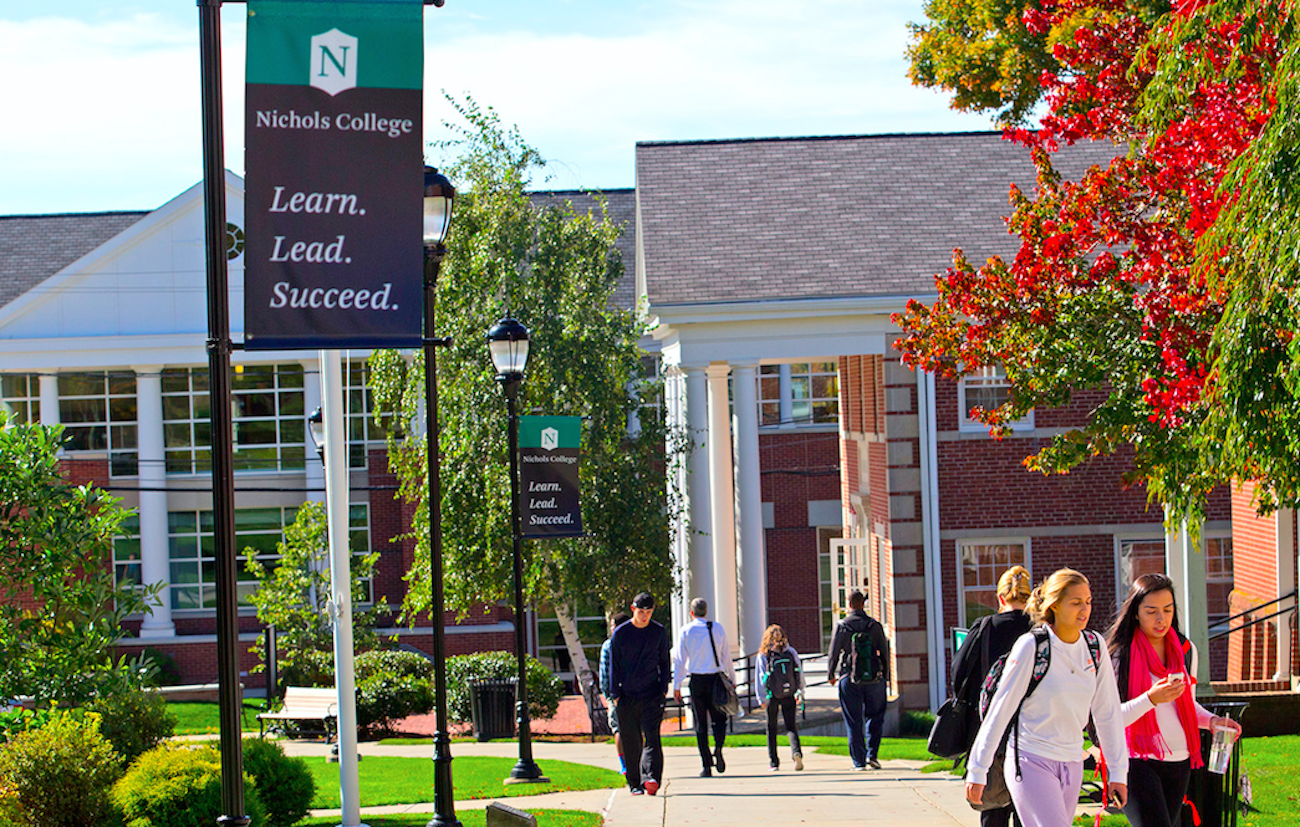 located in Central MA
20 min outside of Worcester
1 hour from Boston
1 hour or so from the New England Patriots! 
1 hour from Providence, RI

Enrollment 
1180 day students
260 in Sport Management
We recruit the average student
Nichols College Sport Management Program
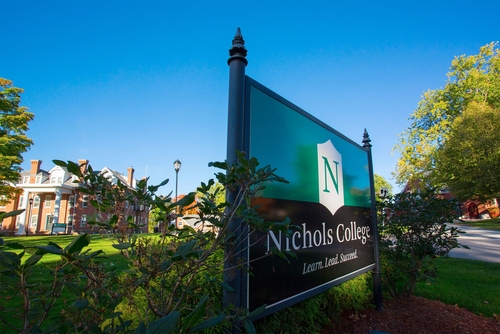 Curriculum
BSBA Business Administration
Intro to Sport (3 credits)
Sport and Society(3 credits)
Sport Practicum (3 credits)
Sport Marketing (3 credits)
Sport Finance (3 credits)
Sport Law (3 credits)
Sport Seminar (3 credits)
Sport Internship (9 credits)
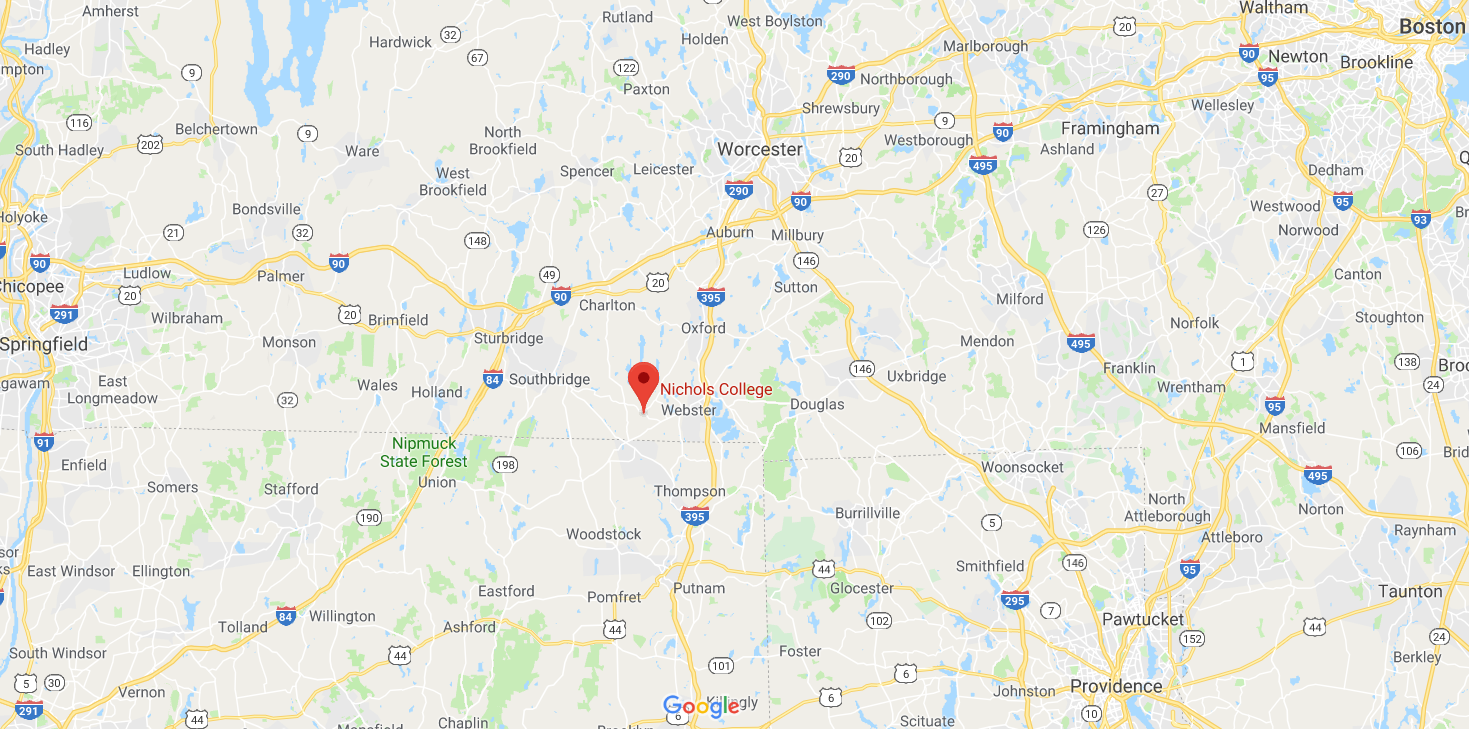 Program & College Concerns
Location
Enrollment
Retention
Job Placement Rates
Project Based Learning
Examples
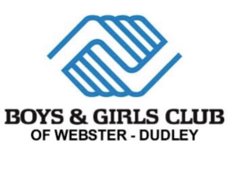 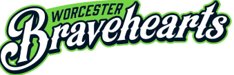 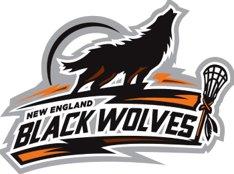 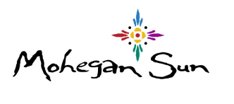 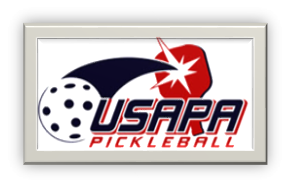 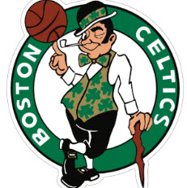 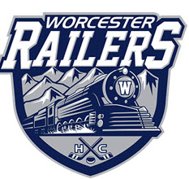 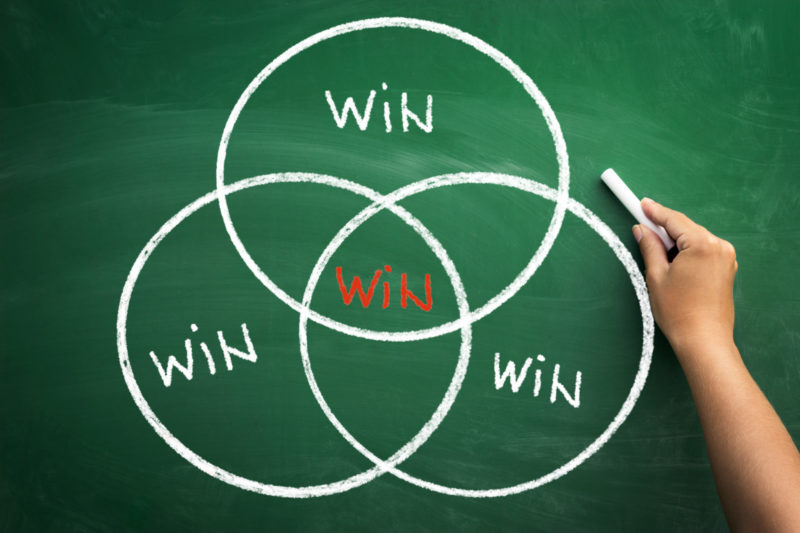 Best Practices - Sourcing Partnerships
Look to alumni in the marketplace
Look to advisory board recommendations
Mutual benefit
Win-Win-Win
Not all partners know they are a good fit
Not all partners are a good fit
Willing to change / not renew partnerships
Non-exclusive partnership
Best Practices  -  Administrative
[Speaker Notes: 'sold to dean Allocate resources
Provide support 
Won't cancel the course]
Best Practices  - Implementation
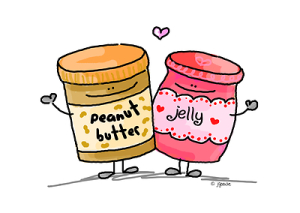 The Ideal Partnership
Partners that are willing to work with students to teach skill-based learning
Partners are willing to provide:
Projects that have a potential job / internship outcome associated 
Project that give "real world" experience
Projects that give exposure to employees and management of a company
Can be classed based or full semester in length
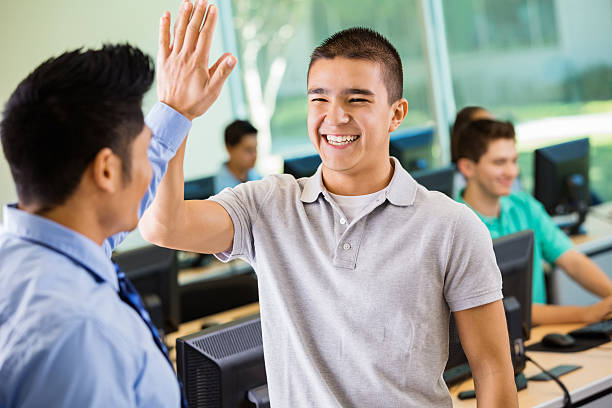 Student Benefits
Branding for students – means to stand out 
Feeling part of something bigger than themselves or college
Resume building experience
Variable learning locales/instructors
Applicable 'real world' training & skills
The Feedback